УРОК ПО ФИЗИКЕ
Влияние электромагнитного излучения на человека
Электромагнитное поле
это особая форма материи, посредством которой осуществляется воздействие между электрическими заряженными частицами
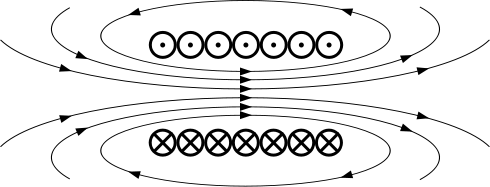 ВЛИЯНИЕ ЭЛЕКТРОМАГНИТНОГО ИЗЛУЧЕНИЯ НА ЧЕЛОВЕКА
ИСТОЧНИКИ ЭЛЕКТРОМАГНИТНЫХ ИЗЛУЧЕНИЙ
БЫТОВАЯ ЭЛЕКТРОТЕХНИКА
Электропроводка в квартире
Поля СВЧ
Рекомендации 
приобретая бытовую технику проверяйте в Гигиеническом заключении отметку о соответствии изделия требованиям «Межгосударственных санитарных норм допустимых уровней физических факторов при применении товаров народного потребления в бытовых условиях»;
используйте технику с меньшей потребляемой мощностью;
спальное место должно быть на рас­стоянии не менее 2-х метров предметов создающих ЭМИ;
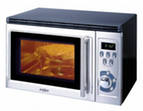 Вам это надо?
ПЕРСОНАЛЬНЫЕ КОМПЬЮТЕРЫ
Защита
Последствия
заболевания органов зрения (60% пользователей); 
болезни сердечно-сосудистой системы (60%); 
заболевания желудочно-кишечного тракта (40%); 
кожные заболевания (10%);
различные опухоли;
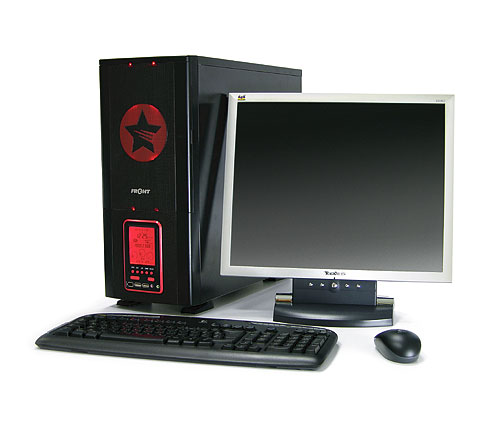 по возможности, стоит приобрести жидкокристаллический монитор;
системный блок и монитор должен находиться как можно дальше от вас;
не оставляйте компьютер включённым на длительное время если вы его не используете
постарайтесь поставить монитор в угол, так что бы излучение поглощалось стенами
ЛИНИИ ЭЛЕКТРОПЕРЕДАЧ
В пределах санитарно-защитной зоны ЛЭП запрещается:
размещать жилые и общественные здания и сооружения;
устраивать площадки для стоянки и остановки всех видов транспорта;
размещать предприятия по обслуживанию автомобилей и склады нефти и нефтепродуктов;
производить операции с горючим, выполнять ремонт машин и механизмов;
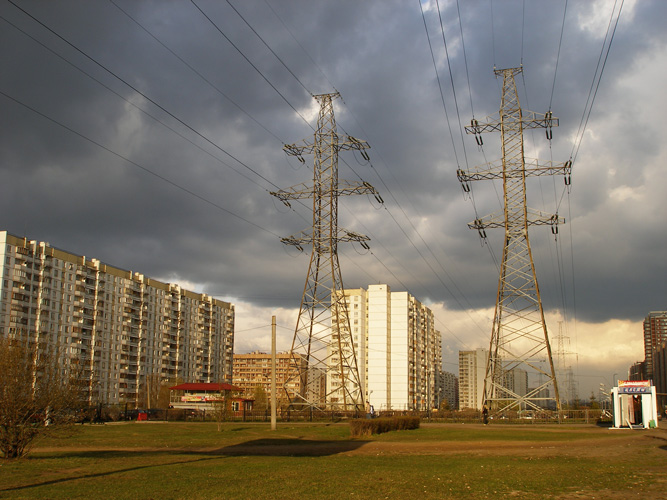 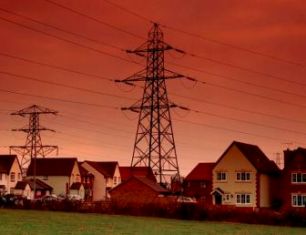 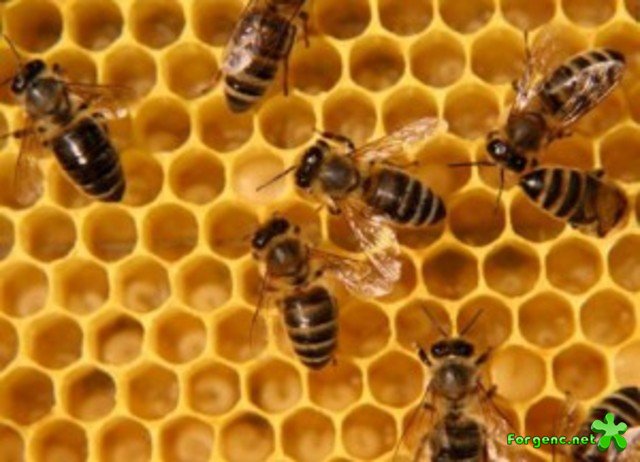 МОБИЛЬНЫЕ РАДИОТЕЛЕФОНЫ
Рекомендации.
Минимальный возраст ограничения - 16 лет. Однако исходя из того, что активное формирование и развитие головного мозга продолжается еще несколько лет, то и после 16-ти целесообразно воздерживаться от использования сотового телефона как можно дольше.
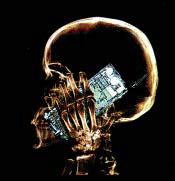 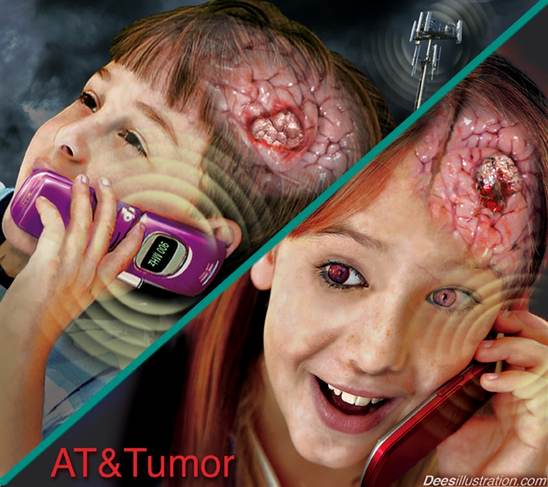